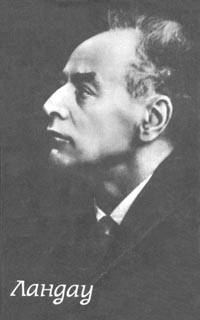 Лев Ландау
Главное — научиться радоваться жизни.
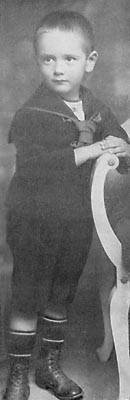 В дошкольном возрасте
«Я родился 22 января, в один день с лордом Байроном, на сто двадцать лет позже великого английского поэта». 
Он родился в 1908 году в Баку, в семье преуспевающего инженера-нефтяника Давида Львовича Ландау и его жены Любови Вениаминовны.
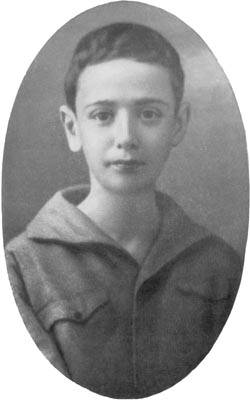 Лев Ландау накануне поступления в Бакинский университет. Август 1922 г.
Карен Тер-Мартиросян, один из любимейших учеников Дау,
 однажды сказал: «Да, он умел держать себя в узде. 
Ни в чём не давал спуску. И он сумел сделать себя 
счастливым, это несомненно».
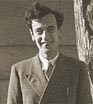 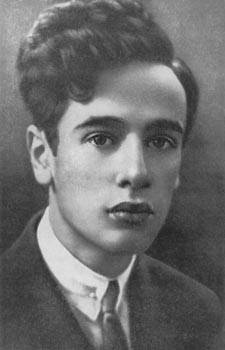 в 1930 году опубликовал работу, сразу обратившую на себя внимание — «Диамагнетизм металлов». Он приобрёл известность в научных кругах, он стал знаменит.
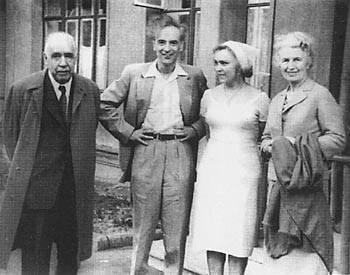 Н. Бор и его жена Маргарет в гостях у Ландау и Коры. Начало мая 1961 г.
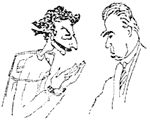 Бор: «Погодите, Ландау, дайте мне хоть слово сказать...»
Дружеский шарж Георгия Гамова на Дау и Бора, спорящих по поводу совместной работы Ландау и Пайерлса 1930 года.
Только в физике — соль,Остальное всё — ноль... Из гимна студентовфизфака МГУ
-   Жрец науки — это тот, кто жрёт за счёт науки, —
— Как бы было хорошо, если бы можно было работать часов двадцать в день. А то ведь мы используем свой мозг процентов на десять! 

Когда что-то мешало Льву Давидовичу заниматься физикой, он просто заболевал от огорчения.
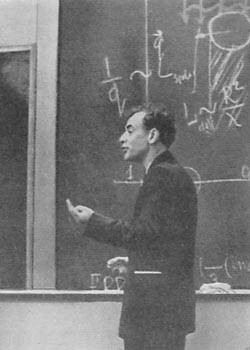 Теоретический семинар.
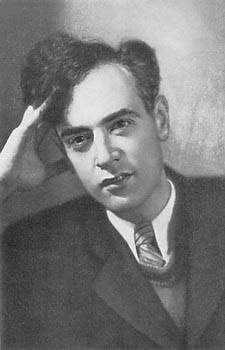 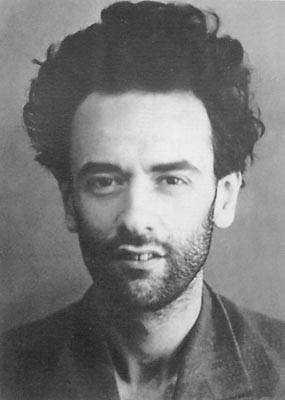 Л.Д. Ландау в тюрьме. Из следственного дела № 18846, стр. 1. 1938 г.
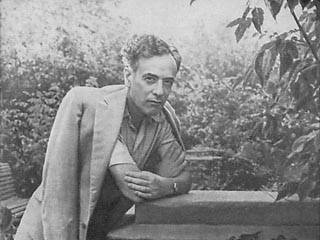 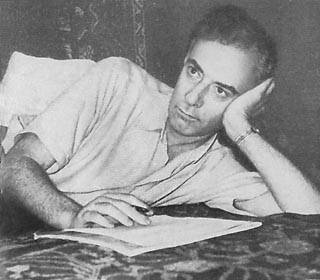 «Главное — делайте всё с увлечением, это страшно украшает жизнь», — писал Дау в одном из писем.
Кора- Дробцева – жена Ландау
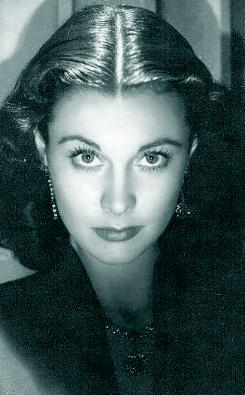 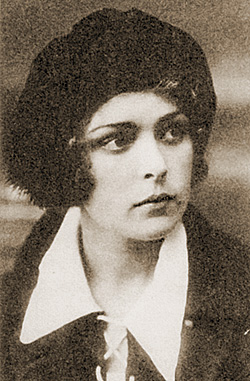 Сын Ладау
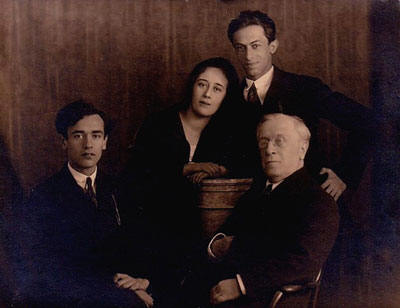 Игорь Львович Ландау
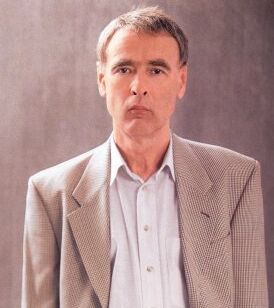 Ландау и Капица
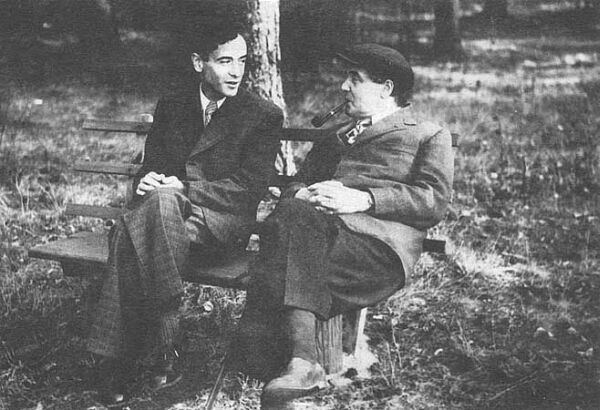 Ландау и Лифшиц
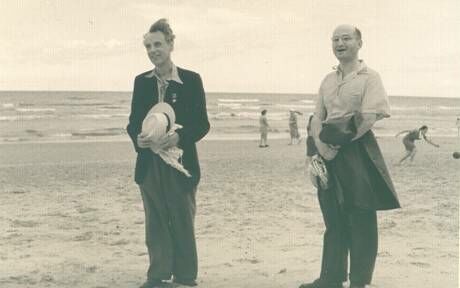 ФОРМУЛА СЧАСТЬЯ
                                                                                 Человек должен   активно стремиться к              
       счастью, 
                              любить жизнь и
 всегда наслаждаться ею. 
Лев Ландау

Лев Ландау вывел формулу счастья,
 гениально простую формулу. 
Для счастья необходимы: 
работа, 
любовь, 
общение с людьми.
Работа. Надо подчеркнуть, что автор формулы  счастья поставил работу на первое место.
 Труд — главное в жизни человека, это настолько очевидно, 
что не требует доказательств.
Любовь. «Любовь — поэзия и солнце жизни!» — эти слова Белинского   приводили Дау в восторг. Его идеал мужчины восходил к отважному рыцарю, покорителю дамских сердец который треть жизни отдаёт  любовным похождениям. Дау и сам понимал, что это книжный образ, но это была его слабость. Надо, однако, отметить, что к любви он относился очень серьёзно. 
Общение с людьми. Вот это удалось Льву Ландау в полной мере. Он не мог жить без постоянного общения с коллегами, со студентами и друзьями. Знакомых у него было великое множество, кроме того, общение включало и семинар, и беседы с учениками, и письма многочисленным корреспондентам.
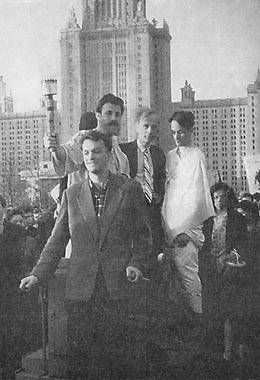 «Праздник Архимеда» в МГУ. Май 1960 г.
Нильс Бор и Лев Ландау. Май 1961 г.
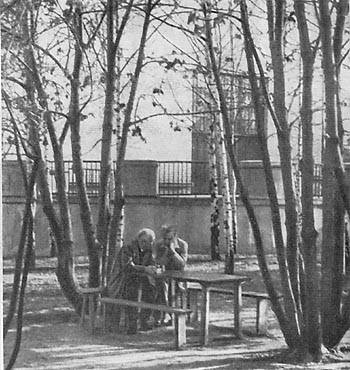 «Я — физик-теоретик.
 По-настоящему меня 
интересуют только 
неразгаданные явления. 
В этом и состоит
 моя работа». 
Дау умел расслабляться 
после многочасовой
 работы, 
отключался от серьёзных
 мыслей и переходил
 к стихам, частушкам,
 дурачился.
День рождения Л. Д. Ландау. И. К. Кикоин, Л. Д. Ландау, М. Я. Бессараб, К. Т. Ландау. 22 января 1968 г.
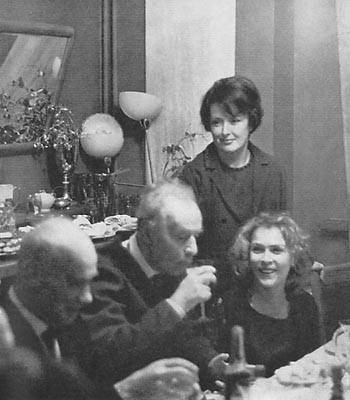 Л. Д. Ландау и его жена во время вручения
 Нобелевской премии.
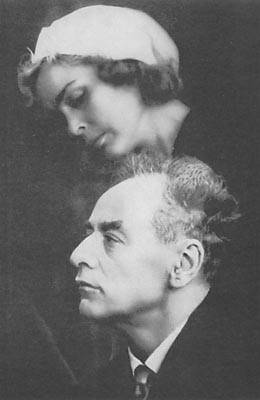 2-х рублевая монета. Выпущена в 2008 году
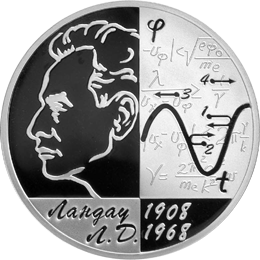 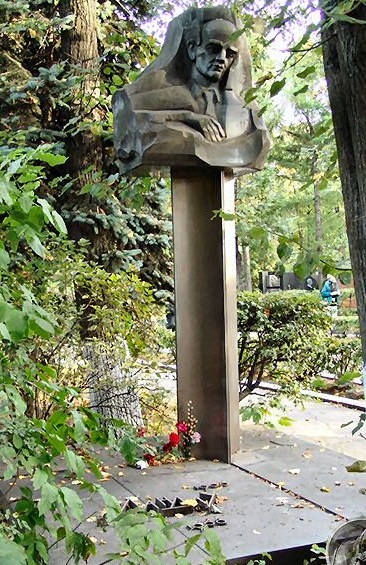 Памятник  на Новодевечьем кладбище
Вы как будто с другой планетыПрилетевший крылатый дух...Все приметы и все предметыОсветились лучом вокруг.Вы же сами того сияньяЛуч, подобный вселенской стреле,Сотни лет пролетев расстояньяОчутились опять на земле.
Николай Асеев.«Льву Ландау»